CHÚA NHẬT XXII THƯỜNG NIÊN 
NĂM B
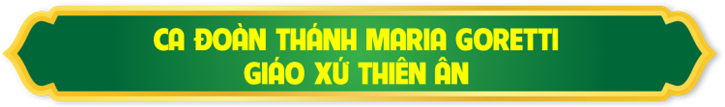 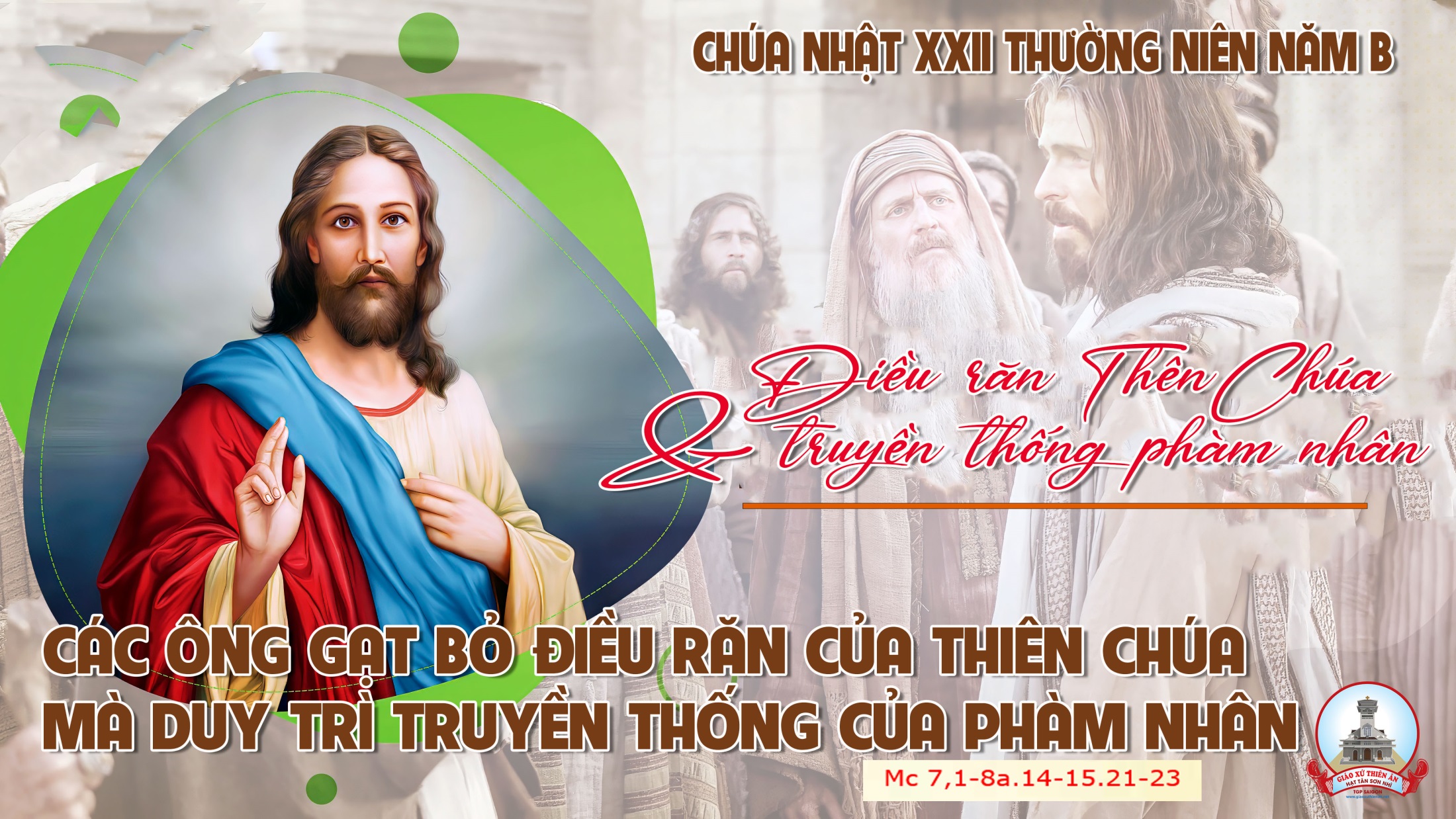 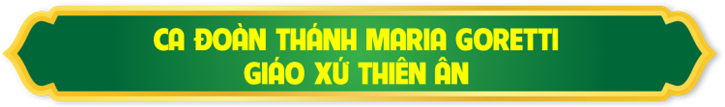 TẬP HÁT CỘNG ĐOÀN
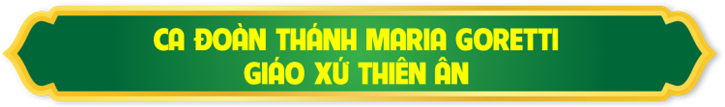 Đk: Lạy Chúa, ai được ở trên núi thánh Ngài.
Alleluia-Alleluia
Chúa Cha tự ý dùng lời chân lý mà sinh ra chúng ta, để chúng ta nên như tác phẩm đầu tay trong các thụ tạo của Ngài.
Alleluia…
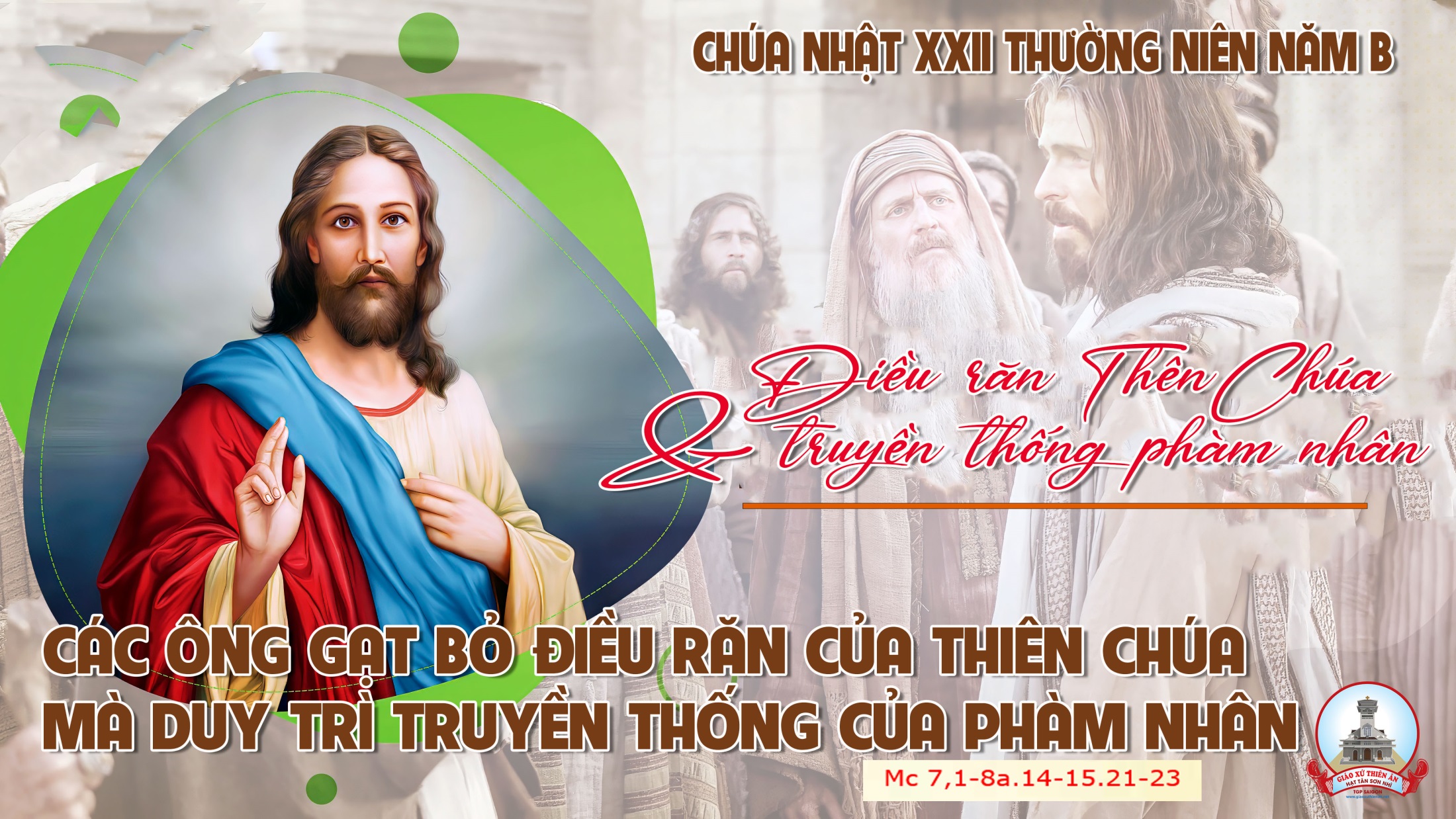 Ca Nhập LễLời ChaSơn Ca Linh
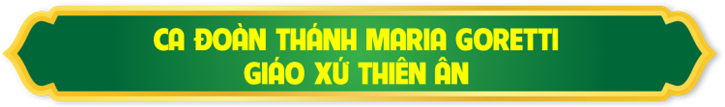 Tk1: Lời Cha đã vang lên trong cuộc đời. Lời Cha đã vang lên giữa trần thế. Lời Cha đã vang lên qua muôn thế hệ. Lời Cha đã vang lên trong lòng con.
Đk: Đốt nóng lên, đốt nóng lên cho tim con biết yêu lời. Thắp sáng lên, thắp sáng lên cho con biết sống trong lời Cha.
Tk2: Lời Cha ánh reo lên giữa đêm trường. Lời Cha tiếng chim ca trong cuộc sống. Lời Cha thắm tin yêu lương thực nuôi hồn. Lời Cha mãi ghi sâu trong lòng con.
Đk: Đốt nóng lên, đốt nóng lên cho tim con biết yêu lời. Thắp sáng lên, thắp sáng lên cho con biết sống trong lời Cha.
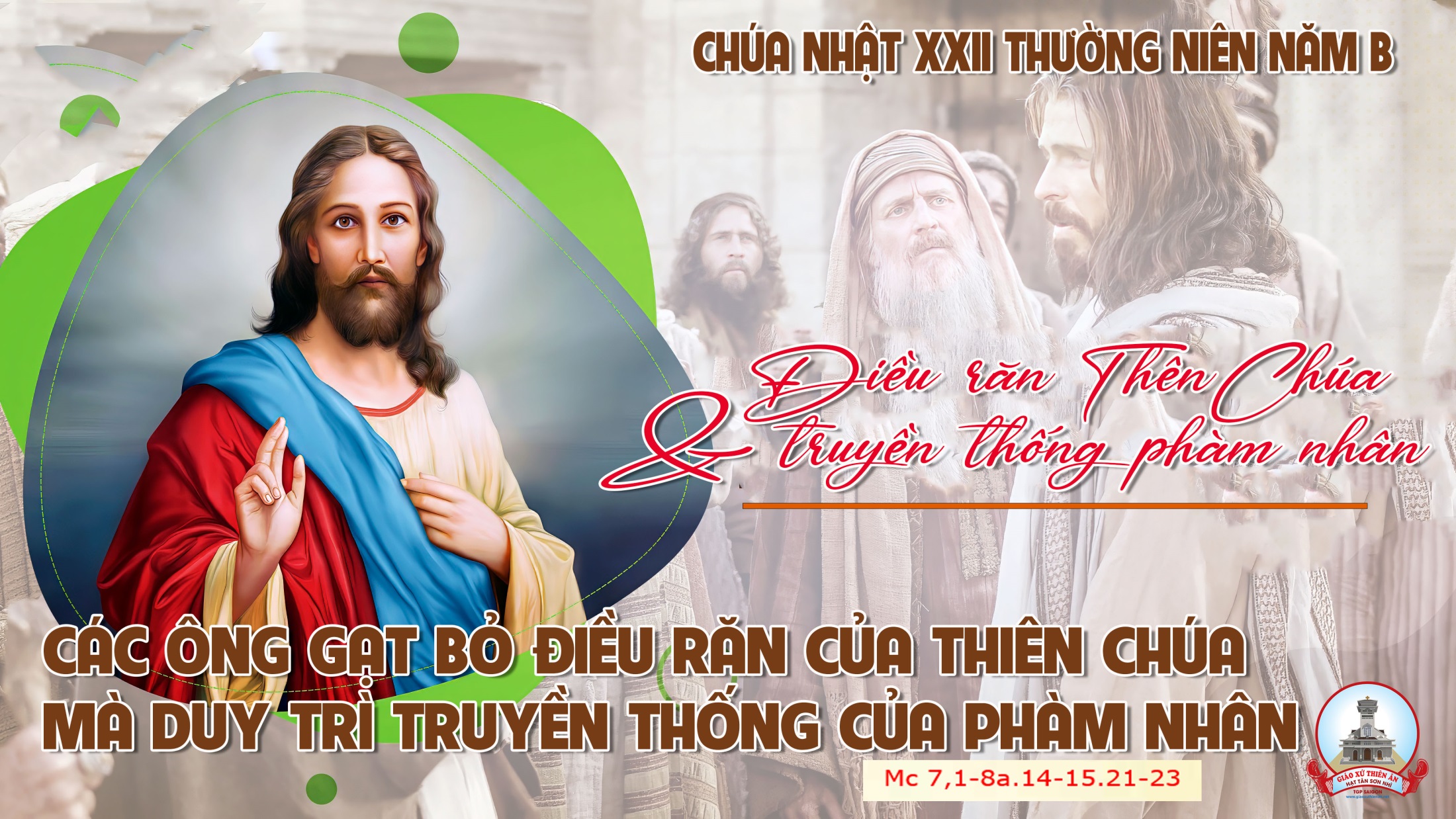 KINH VINH DANH
Chủ tế: Vinh danh Thiên Chúa trên các tầng trời.A+B: Và bình an dưới thế cho người thiện tâm.
A: Chúng con ca ngợi Chúa.
B: Chúng con chúc tụng Chúa. A: Chúng con thờ lạy Chúa. 
B: Chúng con tôn vinh Chúa.
A: Chúng con cảm tạ Chúa vì vinh quang cao cả Chúa.
B: Lạy Chúa là Thiên Chúa, là Vua trên trời, là Chúa Cha toàn năng.
A: Lạy con một Thiên Chúa,            Chúa Giêsu Kitô.
B: Lạy Chúa là Thiên Chúa, là Chiên Thiên Chúa là Con Đức Chúa Cha.
A: Chúa xóa tội trần gian, xin thương xót chúng con.
B: Chúa xóa tội trần gian, xin nhậm lời chúng con cầu khẩn.
A: Chúa ngự bên hữu Đức Chúa Cha, xin thương xót chúng con.
B: Vì lạy Chúa Giêsu Kitô, chỉ có Chúa là Đấng Thánh.
Chỉ có Chúa là Chúa, chỉ có Chúa là đấng tối cao.
A+B: Cùng Đức Chúa Thánh Thần trong vinh quang Đức Chúa Cha. 
Amen.
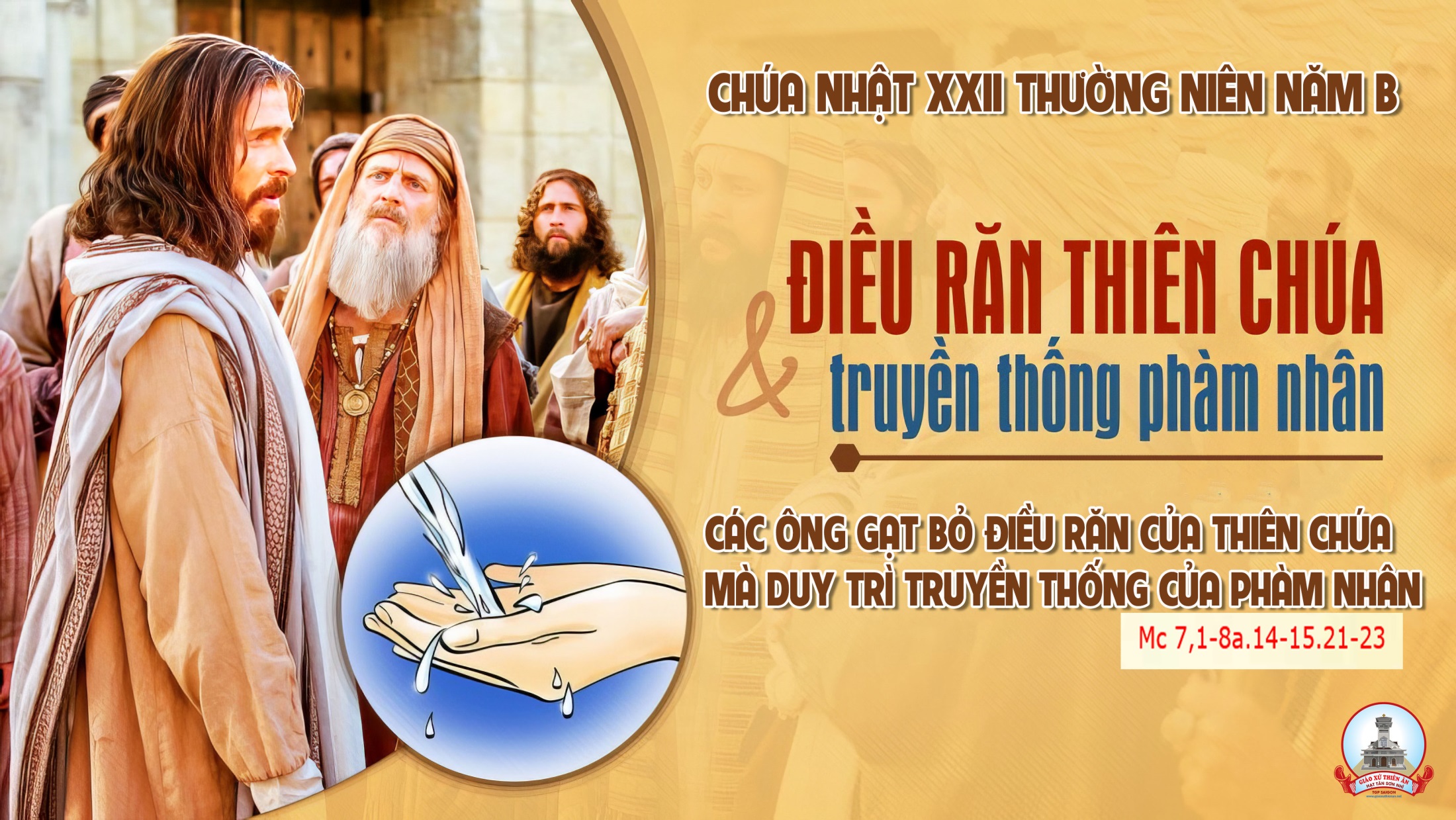 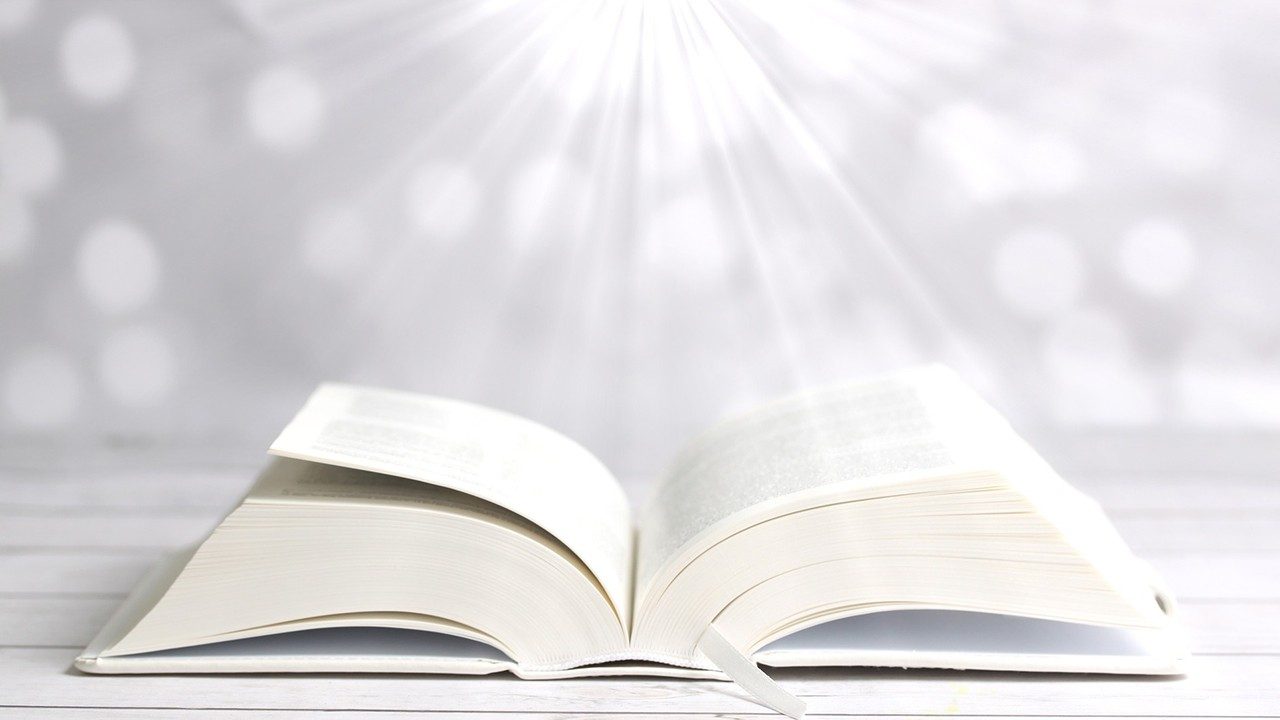 Bài đọc 1
Anh em đừng thêm gì vào lời tôi truyền cho anh em, cũng đừng bớt gì, nhưng phải giữ những mệnh lệnh của Đức Chúa.
Bài trích sách Đệ nhị luật.
THÁNH VỊNH 14CHÚA NHẬT XXII THƯỜNG NIÊNNĂM B Lm. Kim Long03 Câu
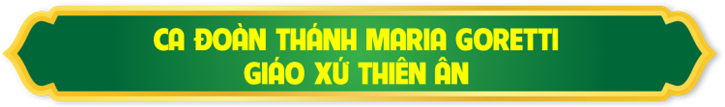 Đk: Lạy Chúa, ai được ở trên núi thánh Ngài.
Tk1: Người luôn sống vẹn toàn, làm điều thẳng ngay, Lòng gẫm suy lẽ thật, lưỡi không hề điêu ngoa.
Đk: Lạy Chúa, ai được ở trên núi thánh Ngài.
Tk2: Người chẳng dám sỉ nhục hoặc làm hại ai. Trọng kẻ tôn sợ Chúa Trời, ghét khinh phường gian manh.
Đk: Lạy Chúa, ai được ở trên núi thánh Ngài.
Tk3: Thề chi dẫu bị thiệt, người chẳng đơn sai. Chẳng thiết ăn hối lộ để hại người thẳng ngay.
Đk: Lạy Chúa, ai được ở trên núi thánh Ngài.
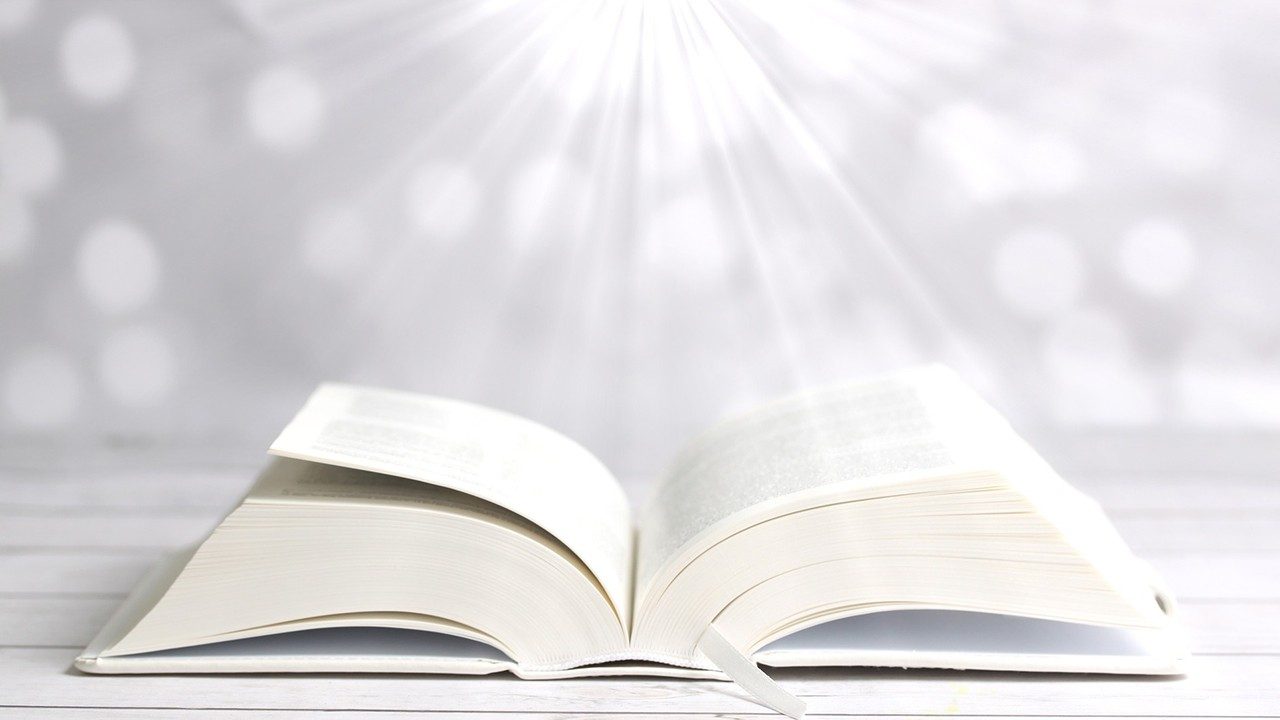 Bài đọc 2
Anh em hãy đem Lời ấy ra thực hành.
Bài trích thư của thánh Gia-cô-bê tông đồ.
Alleluia-Alleluia
Chúa Cha tự ý dùng lời chân lý mà sinh ra chúng ta, để chúng ta nên như tác phẩm đầu tay trong các thụ tạo của Ngài.
Alleluia…
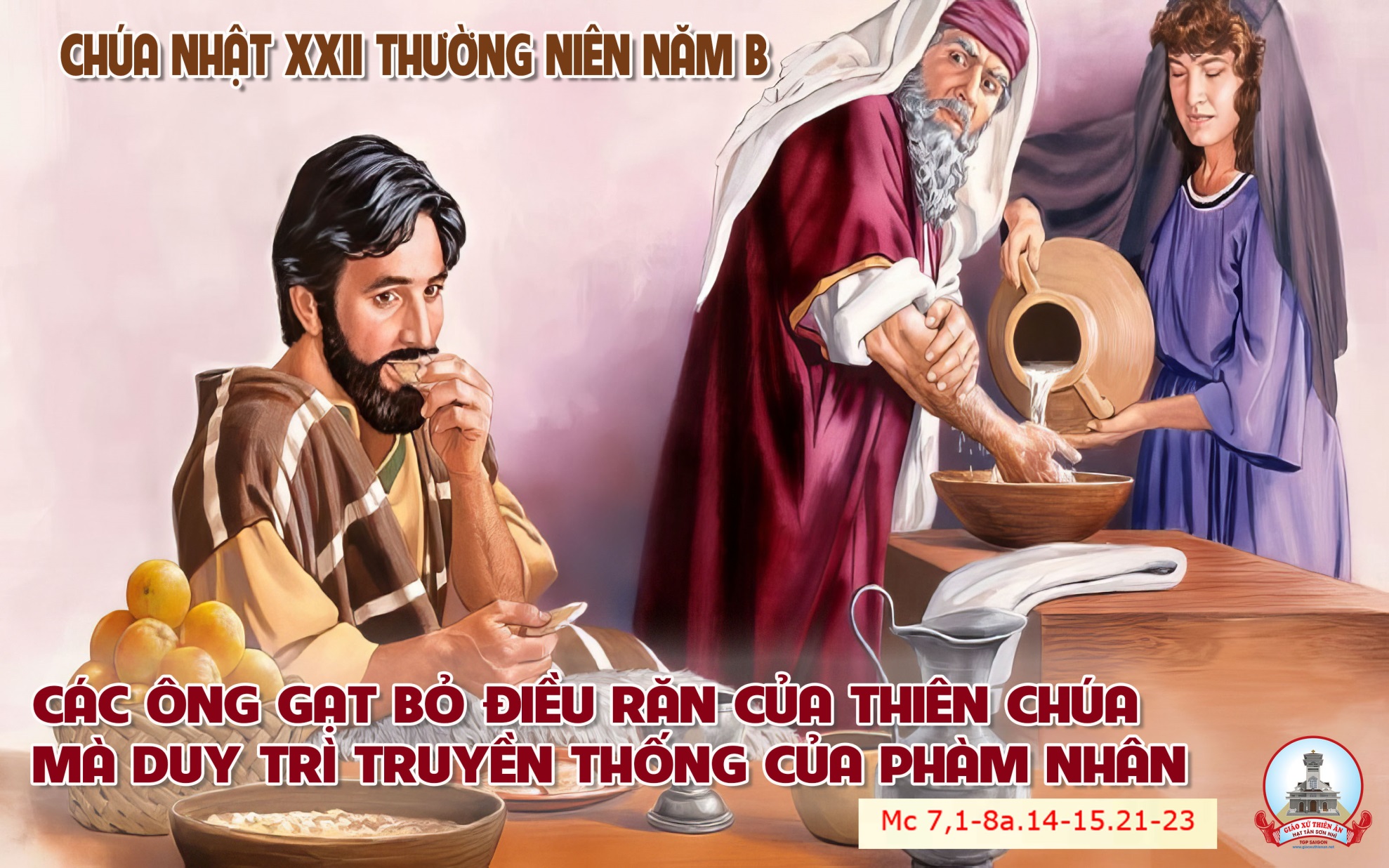 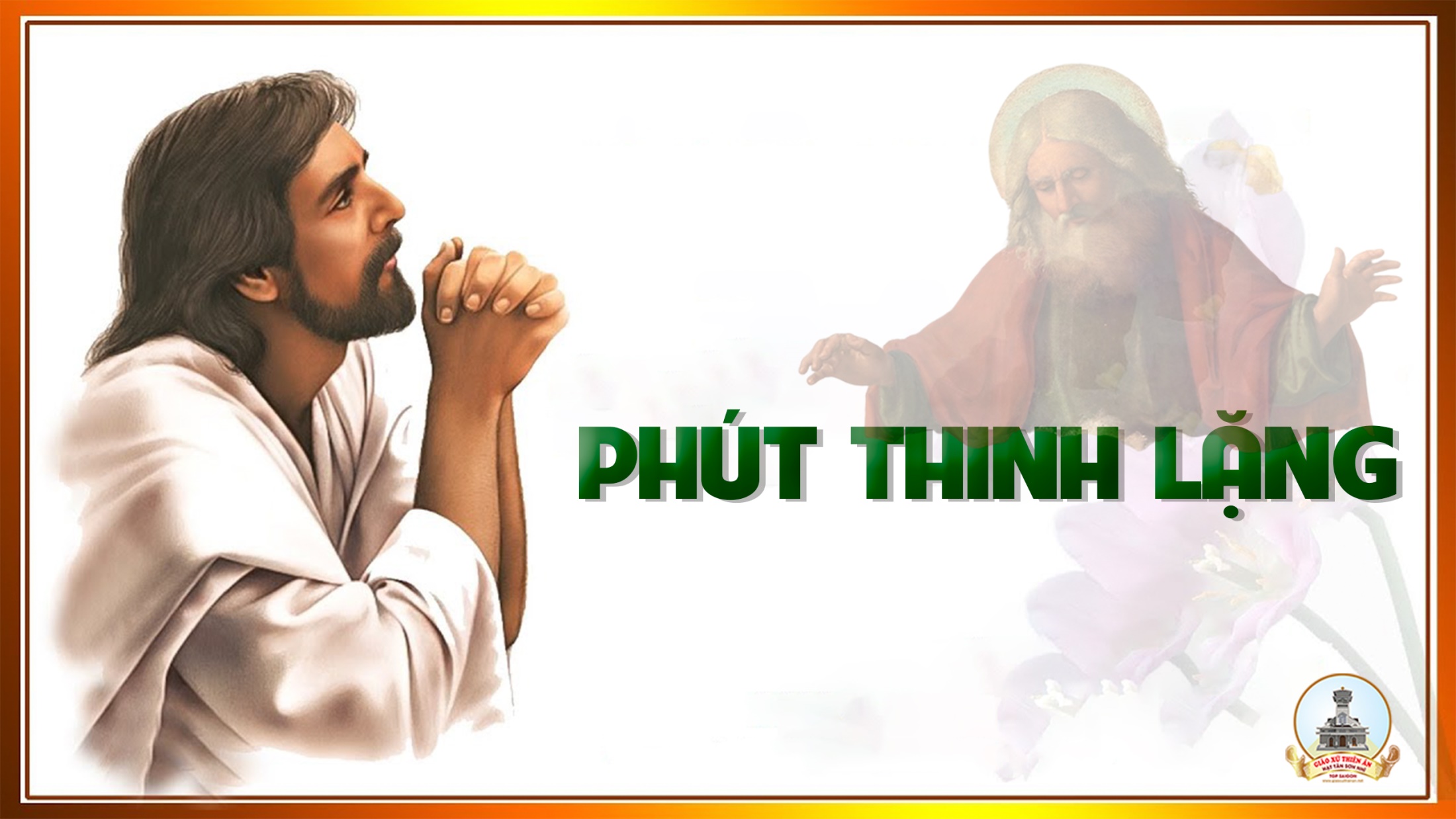 KINH TIN KÍNH
Tôi tin kính một Thiên Chúa là Cha toàn năng, Đấng tạo thành trời đất, muôn vật hữu hình và vô hình.
Tôi tin kính một Chúa Giêsu Kitô, Con Một Thiên Chúa, Sinh bởi Đức Chúa Cha từ trước muôn đời.
Người là Thiên Chúa bởi Thiên Chúa, Ánh Sáng bởi Ánh Sáng, Thiên Chúa thật bởi Thiên Chúa thật,
được sinh ra mà không phải được tạo thành, đồng bản thể với Đức Chúa Cha: nhờ Người mà muôn vật được tạo thành.
Vì loài người chúng ta và để cứu độ chúng ta, Người đã từ trời xuống thế.
Bởi phép Đức Chúa Thánh Thần, Người đã nhập thể trong lòng Trinh Nữ Maria, và đã làm người.
Người chịu đóng đinh vào thập giá vì chúng ta, thời quan Phongxiô Philatô; Người chịu khổ hình và mai táng, ngày thứ ba Người sống lại như lời Thánh Kinh.
Người lên trời, ngự bên hữu Đức Chúa Cha, và Người sẽ lại đến trong vinh quang để phán xét kẻ sống và kẻ chết, Nước Người sẽ không bao giờ cùng.
Tôi tin kính Đức Chúa Thánh Thần là Thiên Chúa và là Đấng ban sự sống, Người bởi Đức Chúa Cha và Đức Chúa Con mà ra,
Người được phụng thờ và tôn vinh cùng với Đức Chúa Cha và Đức Chúa Con: Người đã dùng các tiên tri mà phán dạy.
Tôi tin Hội Thánh duy nhất thánh thiện công giáo và tông truyền.
Tôi tuyên xưng có một Phép Rửa để tha tội. Tôi trông đợi kẻ chết sống lại và sự sống đời sau. Amen.
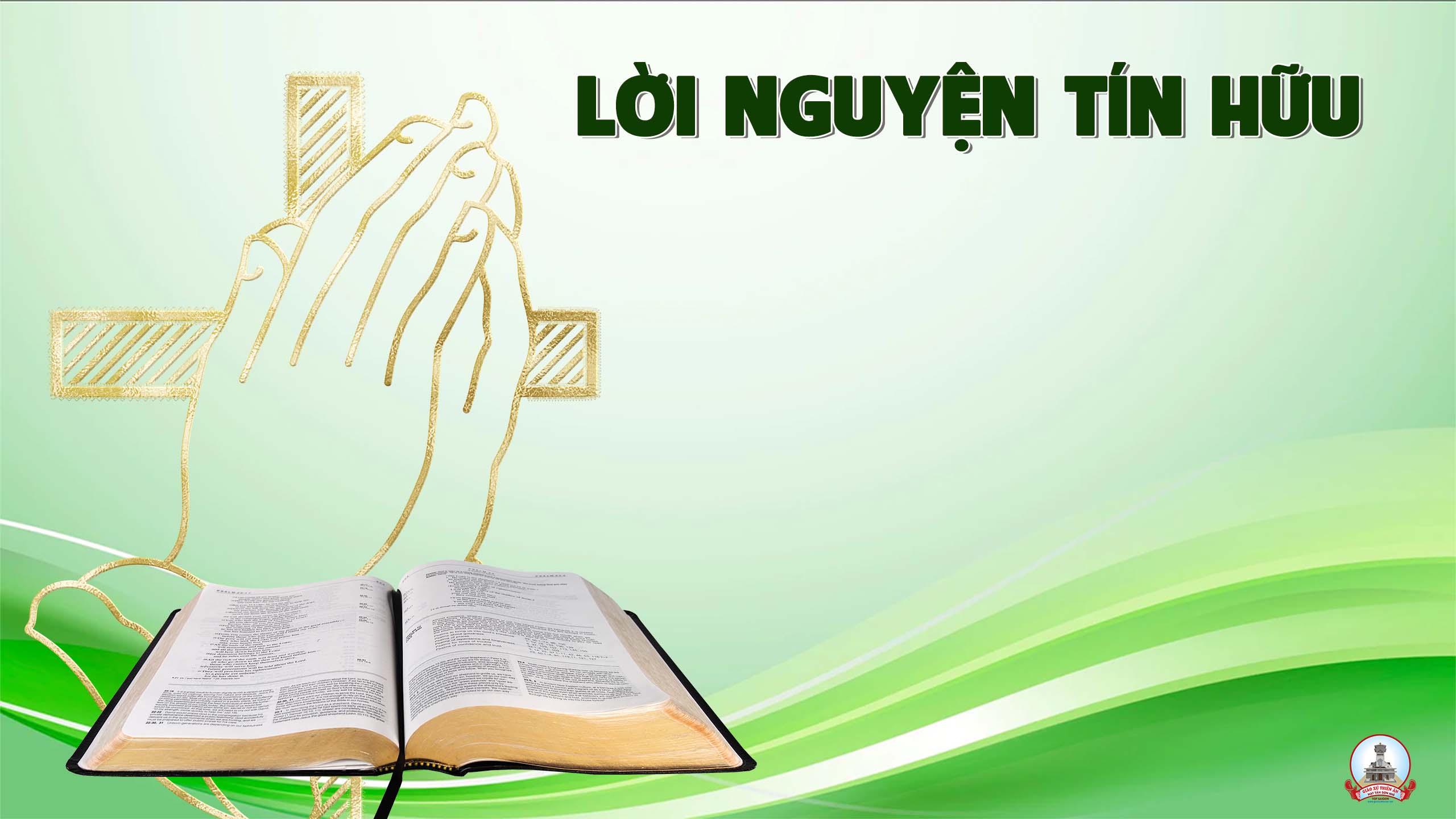 Anh chị em thân mến, muốn đứng vững trước mọi thử thách, muốn khỏi phải mất đức tin, người Ki-tô hữu cần giữ trọn vẹn lề luật của Chúa. Với tâm tình mến yêu lề luật Chúa, chúng ta cùng dâng lời cầu xin.
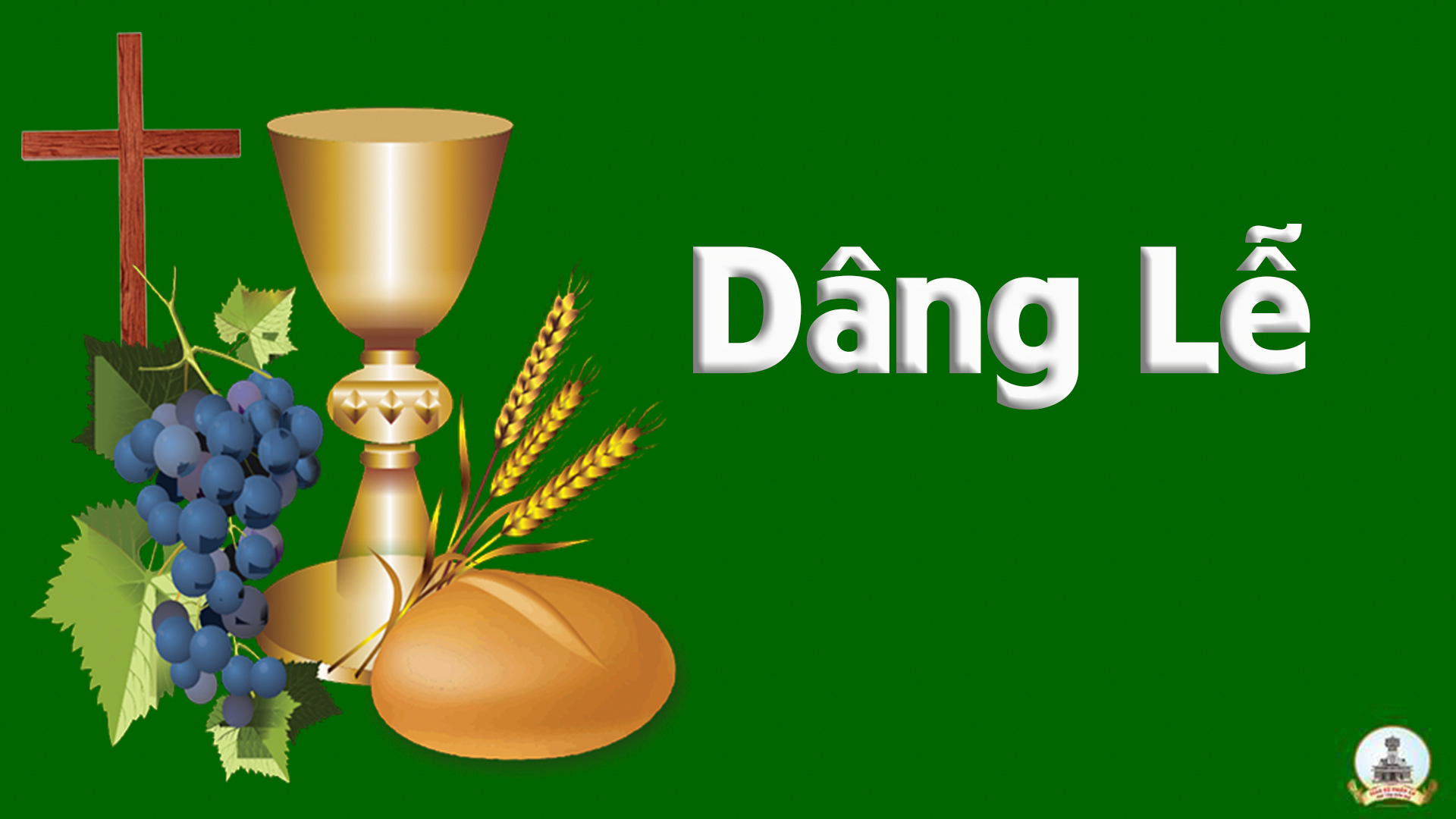 Tựa Làn Trầm Hương
Đỗ Vy Hạ
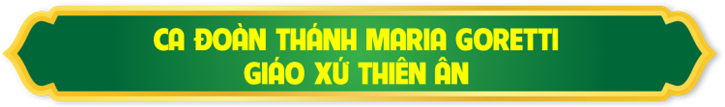 Tk1: Tựa làn trầm hương thơm bay về Thiên đàng. Nguyện tình yêu Chúa thánh hóa cho lễ dâng …
… Đây bánh thơm hồng, đây chén rượu nồng. Làm thành lễ vật dâng về Cha chí nhân.
Đk: Chúc tụng Ngài là Chúa Tể càn khôn. Đã rộng tình nuôi sống con từng ngày …
… Chúc tụng Ngài là Chúa khắp mọi nơi. Chúc tụng Ngài mãi đến muôn muôn đời.
Tk2: Một niềm thành tâm xin dâng trọn xác hồn. Nguyện từng ngày tháng Chúa thắp nên niềm tin …
… Cho ước mơ hồng, đẹp lứa tuổi xuân cuộc đời mai ngày xin Ngài thương đỡ nâng.
Đk: Chúc tụng Ngài là Chúa Tể càn khôn. Đã rộng tình nuôi sống con từng ngày …
… Chúc tụng Ngài là Chúa khắp mọi nơi. Chúc tụng Ngài mãi đến muôn muôn đời.
Tk3: Hòa lời trầm ca cao bay về chín tầng. Ngợi mừng Danh Chúa đã khấng ban hồng ân …
… Muôn tiếng tơ đàn, giọng hát nhịp nhàng làm thành lễ vật dâng về Cha chí nhân.
Đk: Chúc tụng Ngài là Chúa Tể càn khôn. Đã rộng tình nuôi sống con từng ngày …
… Chúc tụng Ngài là Chúa khắp mọi nơi. Chúc tụng Ngài mãi đến muôn muôn đời.
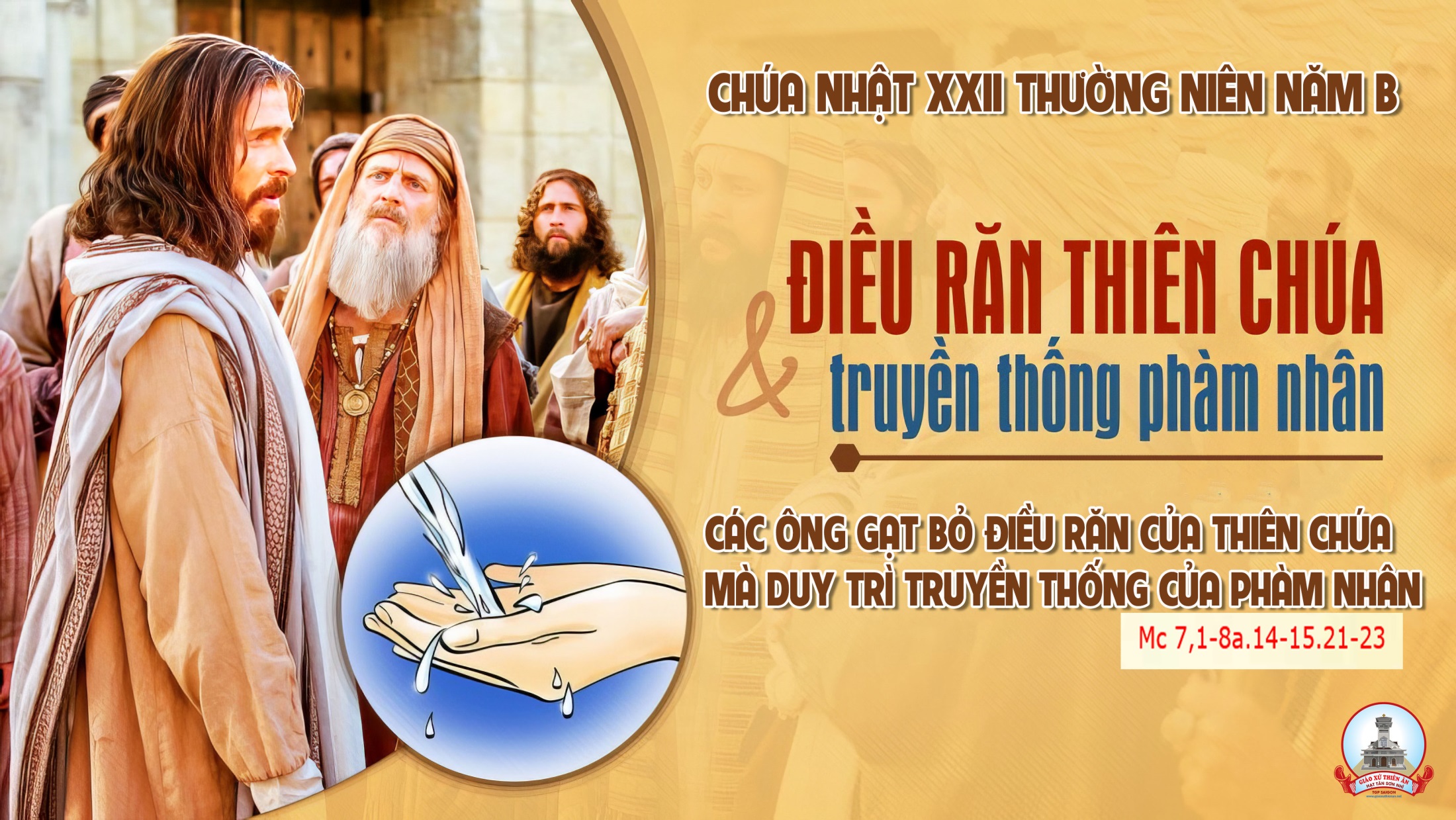 Ca Nguyện Hiệp LễLắng Nghe Lời ChúaNguyễn Duy
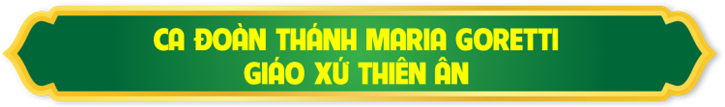 Tk1: Xin cho con biết lắng nghe Lời Ngài gọi con trong đêm tối. Xin cho con biết lắng nghe Lời Ngài dạy con lúc lẻ loi …
… Xin cho con cất tiếng lên trả lời vừa khi con nghe Chúa. Xin cho con biết thân thưa Lạy Ngài, Ngài muốn con làm chi.
Đk: Lời Ngài là sức sống của con. Lời Ngài là ánh sáng đời con. Lời Ngài làm chứa chan hy vọng là đường để con hằng dõi bước …
… Lời Ngài đượm chất ngất niềm vui. Trọn vẹn ngàn tiếng hát đầy vơi. Lời Ngài đổi mới cho cuộc đời. Lời Ngài hạnh phúc cho trần ai.
Tk2: Xin cho con biết lắng nghe Lời Ngài dạy con trong cuộc sống. Xin cho con biết lắng nghe Lời Ngài từng theo bước đời con …
… Xin cho con biết sẵn sàng chờ đợi và vâng nghe theo Chúa. Xin cho con biết sẵn sàng thực hành Lời Chúa đã truyền ban.
Đk: Lời Ngài là sức sống của con. Lời Ngài là ánh sáng đời con. Lời Ngài làm chứa chan hy vọng là đường để con hằng dõi bước …
… Lời Ngài đượm chất ngất niềm vui. Trọn vẹn ngàn tiếng hát đầy vơi. Lời Ngài đổi mới cho cuộc đời. Lời Ngài hạnh phúc cho trần ai.
Tk3: Xin cho con vững bước đi vào đời truyền rao cho chân lý. Xin cho con biết say mê cuộc đời làm nhân chứng tình yêu …
… Cho môi con thắm nét cười. Lời Ngài được đem cho thế giới. Cho đôi tay sáng ơn trời trọn vẹn hành lý cho ngày mai.
Đk: Lời Ngài là sức sống của con. Lời Ngài là ánh sáng đời con. Lời Ngài làm chứa chan hy vọng là đường để con hằng dõi bước …
… Lời Ngài đượm chất ngất niềm vui. Trọn vẹn ngàn tiếng hát đầy vơi. Lời Ngài đổi mới cho cuộc đời. Lời Ngài hạnh phúc cho trần ai.
Tk4: Xin cho con đến với người bằng một tình yêu không giả dối. Xin cho con đến trong đời tìm lại nguồn hạnh phúc mà thôi …
… Cho con khi đã lắng nghe Lời Ngài dạy con ôi cao quý. Xin cho con trái tim si ngàn đời tình mến không nhạt đi.
Đk: Lời Ngài là sức sống của con. Lời Ngài là ánh sáng đời con. Lời Ngài làm chứa chan hy vọng là đường để con hằng dõi bước …
… Lời Ngài đượm chất ngất niềm vui. Trọn vẹn ngàn tiếng hát đầy vơi. Lời Ngài đổi mới cho cuộc đời. Lời Ngài hạnh phúc cho trần ai.
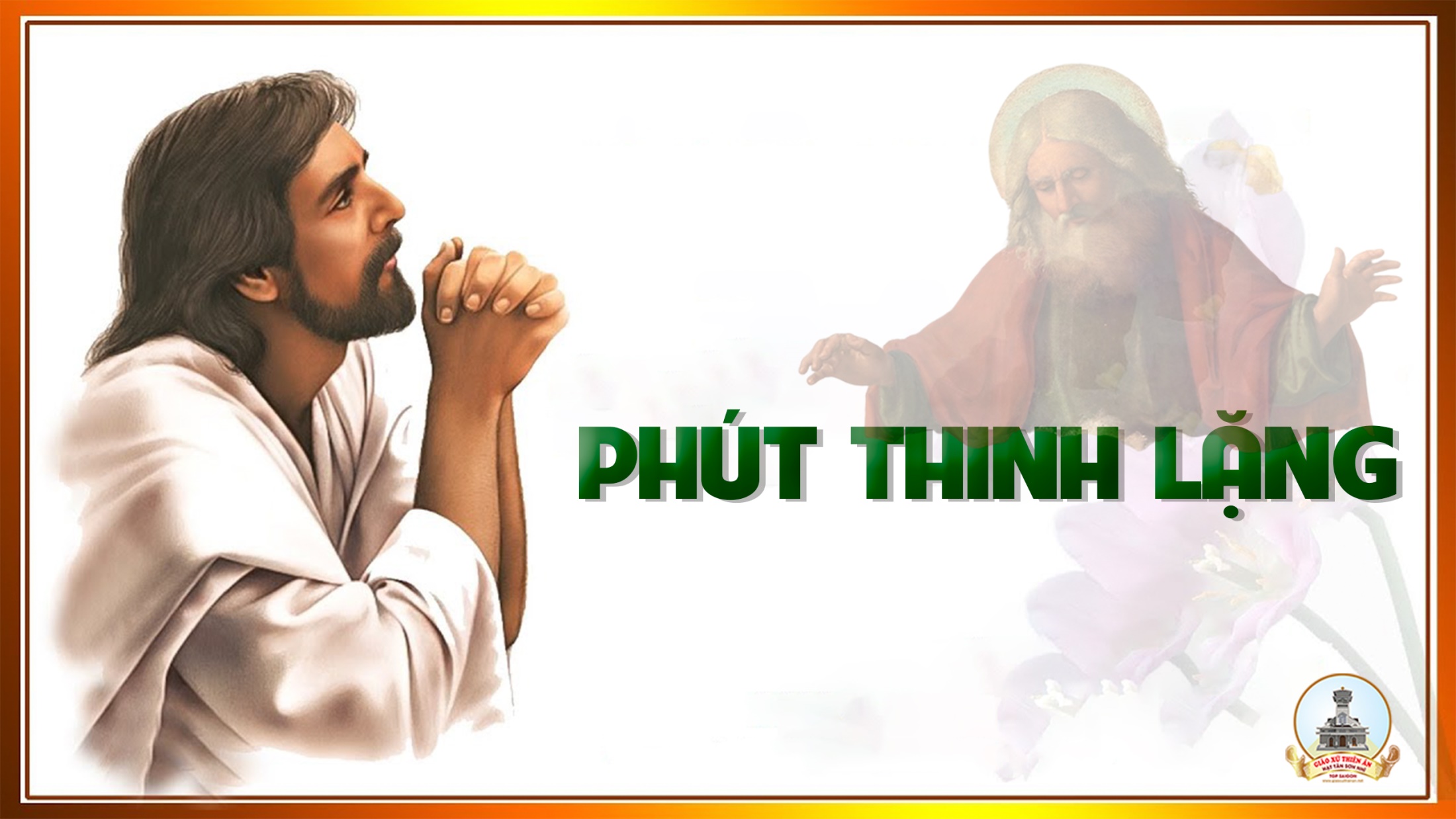 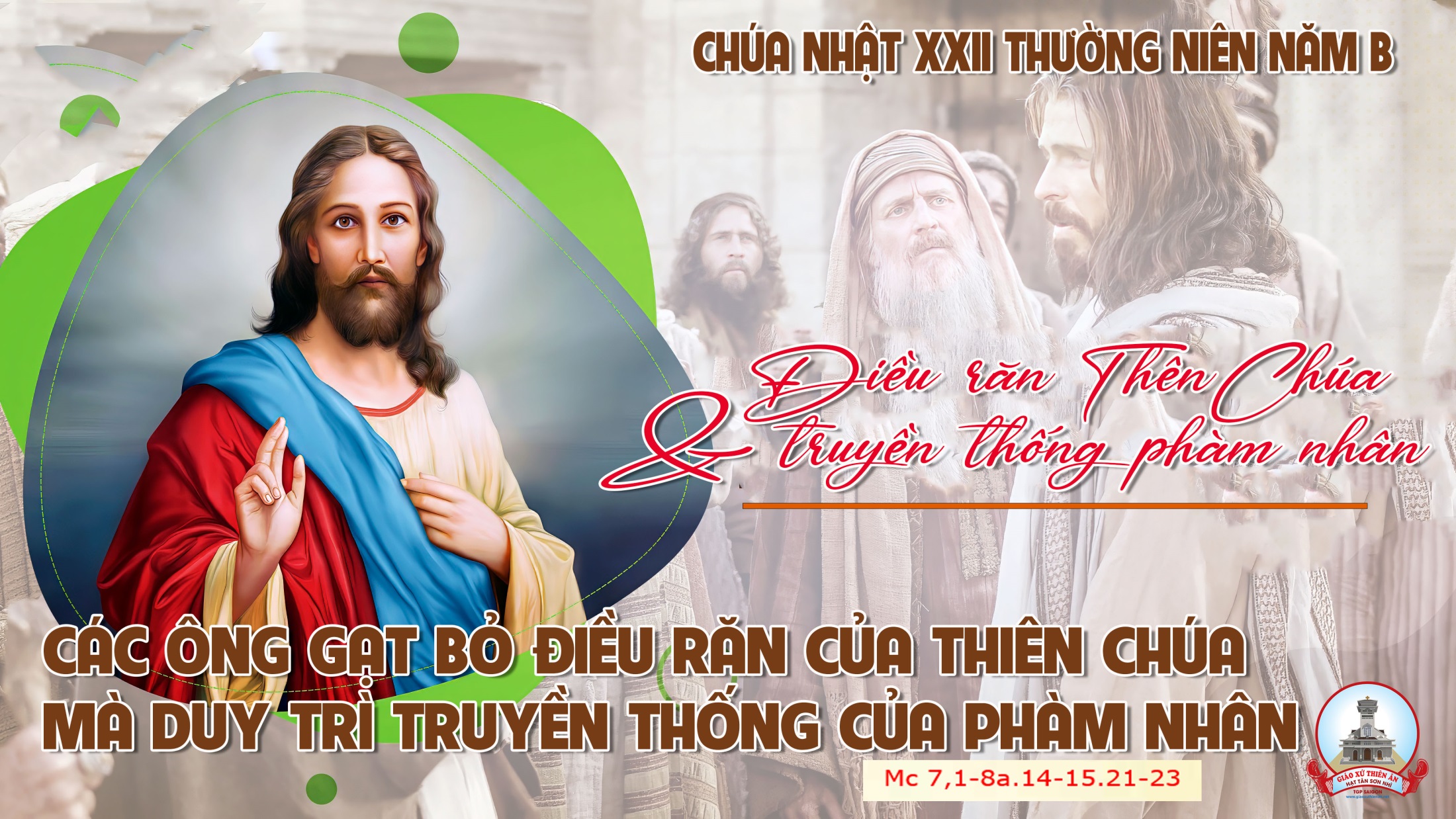 Chúa Nhật XX TN Năm A
Ca Kết LễCảm Tạ Ơn ChúaĐàm Ninh Hoa
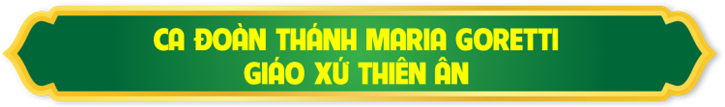 Đk: Đến muôn đời con cảm tạ ơn Chúa. Đến muôn đời con ngợi khen danh Chúa. (Đến muôn đời) Muôn muôn đời con ca vang tình thương Chúa. Và mãi mãi con nhớ công ơn Người.
Tk: Vì tình yêu bao la Chúa nâng đỡ con như phượng hoàng tung đôi cánh. Chúa dắt dìu con đi trong ánh sáng Người hạnh phúc nào hơn.
Đk: Đến muôn đời con cảm tạ ơn Chúa. Đến muôn đời con ngợi khen danh Chúa. (Đến muôn đời) Muôn muôn đời con ca vang tình thương Chúa. Và mãi mãi con nhớ công ơn Người.
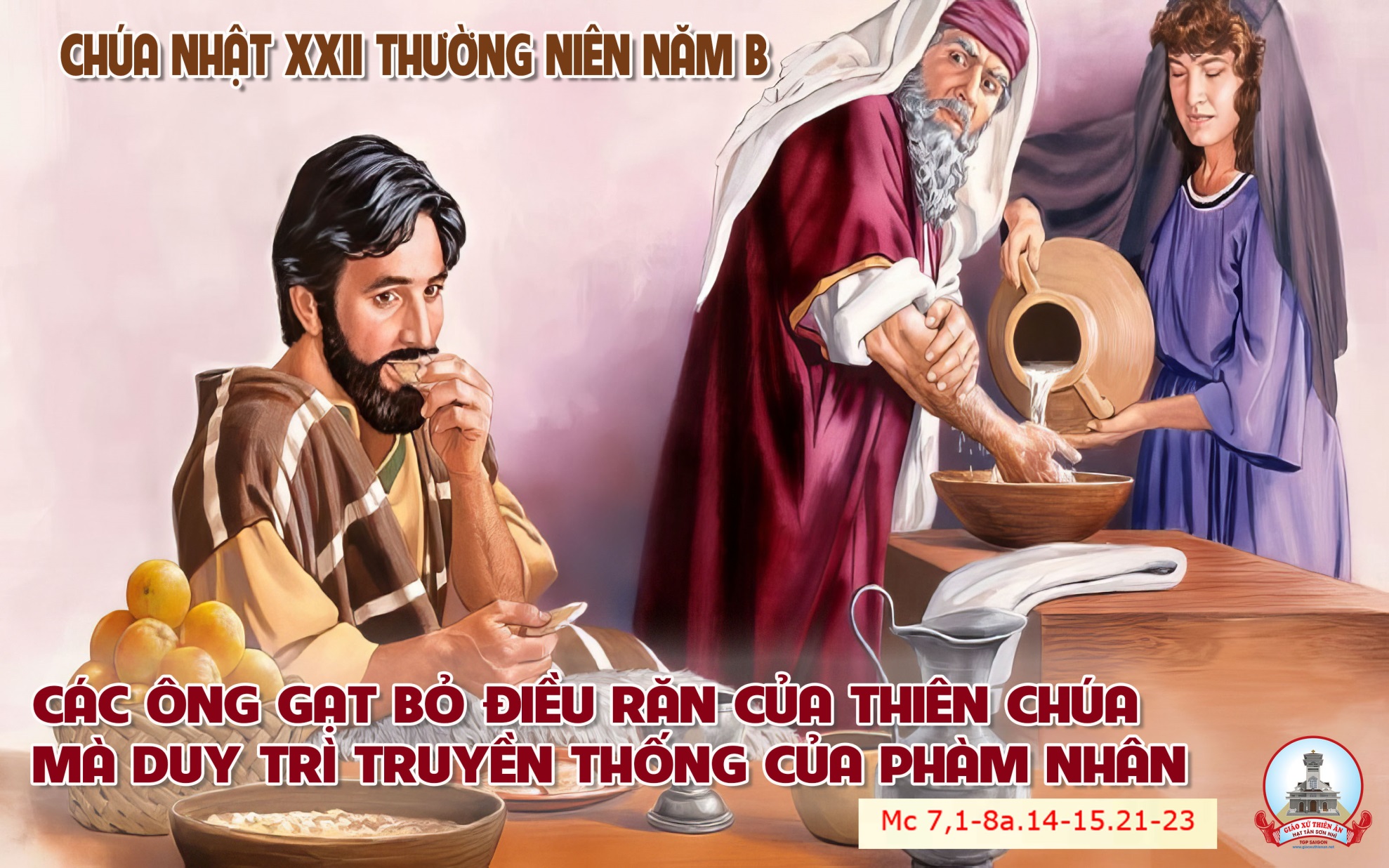 Chúa Nhật XX TN Năm A